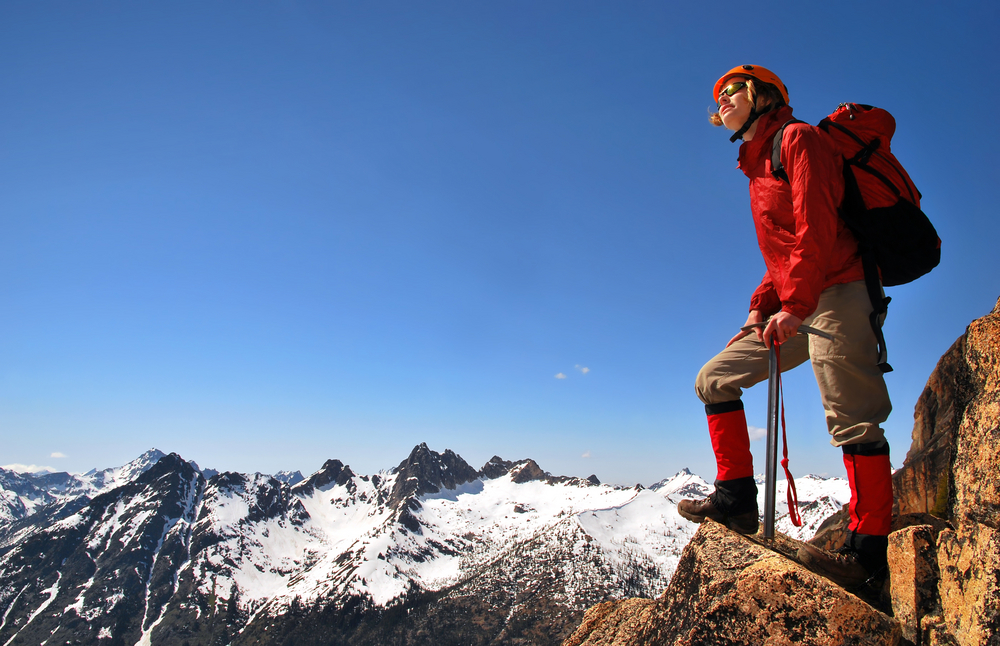 Dream BIG

Aim HIGHNO Excuses
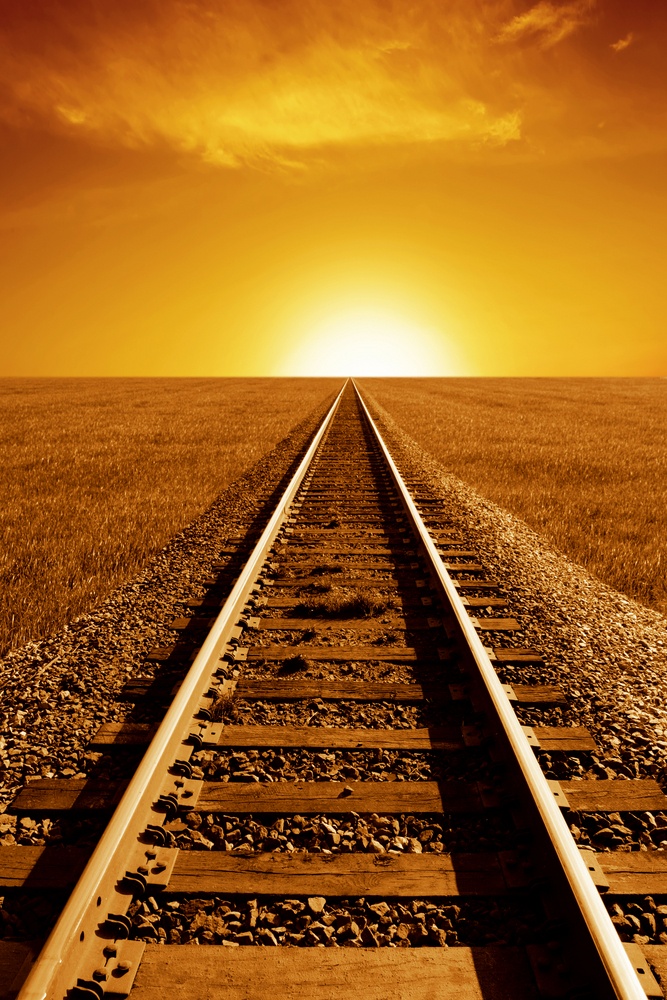 "Success often comes to those who
have the aptitude to see way down the road.”

 Laing Burns, Jr.
ACT Math Quick Facts:
60 minutes to answer 60 questions
Questions in the math section contain 5 answer choices. 
Many easy questions will be at the beginning, and many difficult questions will come towards the end.  
You WILL NOT be provided with any formulas.
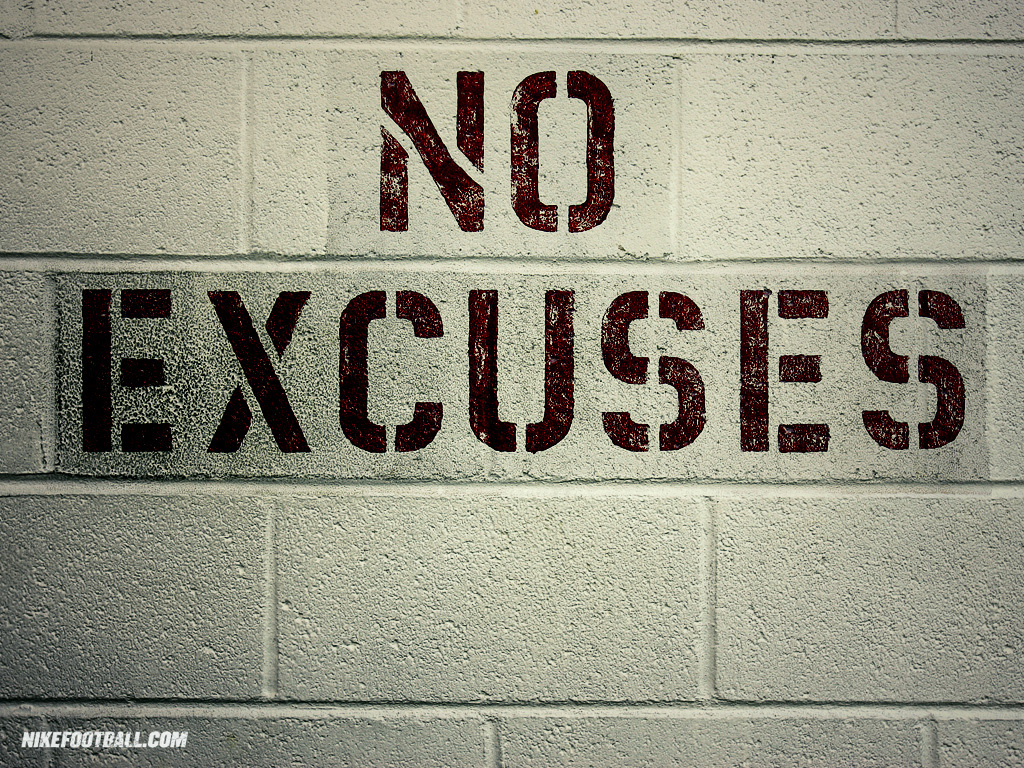 For being surprised 
by what’s on the ACT Math Test
ACT Math Breakdown
33 Algebra Questions

14 Pre-Algebra
10 Algebra I
9 Algebra II
ACT Math Breakdown
23 Geometry Questions

14 Plane Geometry Questions
9 Coordinate Geometry Questions
ACT Math Breakdown
4 Trig Questions

4 trig questions based on sine, cosine, tangent, trig identities, etc…
ACT Math Tips
Make two passes through the questions…

On the first pass, answer all the ones that you know how to solve and guess on all the ones that you have no idea how to solve.
Save the questions that you could solve with a little more thought for the end.
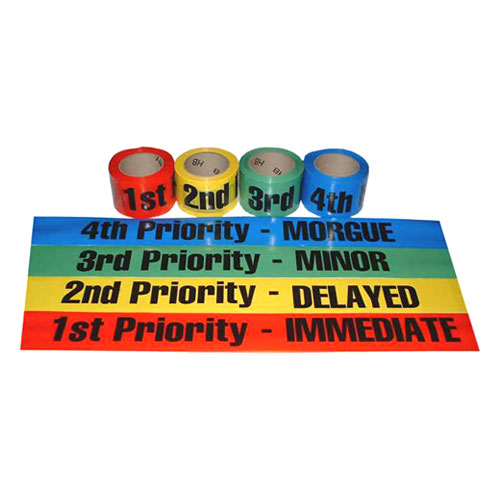 ACT Math Tips

2.Use your “logic brain” to eliminate illogical answers
3. Take each question in bite-sized chunks
4. Avoid falling for traps (partial answers, simple math on difficult questions)
5. Understand, that on certain problems, you will be given extra information that is not needed
Calculator Quick Facts
Use the calculator as a tool, not a crutch.
Set up the problem on paper first. By doing this, you will prevent confusion and careless errors.
Don’t rely on the memory function
Make sure you perform equations in the proper order
Make sure your calculator has fresh batteries
ACT Math Fundamentals
Be sure to be familiar with math terminology.  Many trap answers rely on you misunderstand what the question asks you to do.
Let your calculator help you avoid math errors, but don’t rely on it as a crutch.
Know the rules of multiplying and dividing exponents, raising a power to a power and expressing fractional and negative exponents.
For the purposes of the ACT square roots must be positive, but exponents can have both positive and negative roots.
Ratios and Proportions:
A ratio is simply a comparison between two parts of a whole. Ratios can be written in a few different ways.
   a/b
   the ratio of a to b
   a:b
Fractions vs. Ratios
 Ratio: Part/Part
 Fraction: Part/Whole
Whenever you see a ratio problem, always make a RATIO BOX!
Example:
10. A jar contains cardinal and gold jelly beans,
The ratio of gold jelly beans to cardinal jelly beans
Is 5:3. If the jar contains a total of 160 jelly beans, 
How many of them are cardinal colored?

A. 30
B. 53
C. 60
D. 100
E. 160
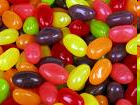 What should go in our ratio box?
What are the two parts that they give us?
What’s the actual total?
Here’s what the Ratio Box should look like.
Example:   
	If two packages contain 12 bagels, how many 	bagels are in five packages?
Proportions are simply equal ratios:
Direct Variation is a fancy term for a proportion. As one quantity goes up, so does the other. 
Think of the formula as 
			X1/Y1 = X2/Y2
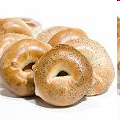 Indirect Variation 
As one quantity goes up, the one other goes down. 
Solve indirect variation problems is to use the formula:
x1y1 = x2y2
Example :
15. The amount of time in takes to consume a buffalo is inversely proportional to the number of coyotes. If it takes 12 coyotes 3 days to consume a buffalo, how many fewer hours will it take if there are 4 more coyotes?
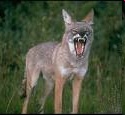 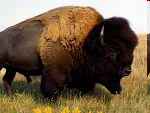 Proportion Note
If you see a proportion question that is not at the very beginning of the exam, that means that there will be a trap or unit conversion!
Exponents
Remember
A negative number raised to an even power  becomes positive 

A negative number raised to an odd power stays negative

If you square a positive fraction less than one, it gets smaller
MADSPM?

Multiply
Add

Divide
Subtract

Power
Multiply
15. If J6 < J3, which of the following could be a value of J?

A. 6B. 1
C. 0
D. 1/3E. -1/3
Percents: 
Percent simply means, “per 100” or “out of 100.”
To convert a percentage to a decimal, simply move the decimal point two places to the left. 

What Percent of What?
Some questions will ask you for a series of percents, remember this simple trick:
Is           =     what %

Of                   100
Example:
17. If 3/7 of Z is 42, what is 5/7 of Z?

10
18
45
70
98
Scientific Notation
Scientific notation was created as a way to express very large or very small numbers without using a long sequence of zeros. 

4.  (8x10-3) – (2x10-2)

	A. -.0012B. -.012C. .006D. .028E. .07
TOTAL
# OF
THINGS
AVERAGE
Averages :

For the SAT, the average, also called the arithmetic mean is simply the sum of a set of n numbers divided by n.
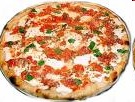 The Average Pizza
Example:
If the average (arithmetic mean) of eight numbers is 20 and the average of five of those numbers is 14, what is the average of the other three numbers?
A. 14B. 17C. 20D. 30E. 3
Median and Mode:
The median of a group of numbers is the middle number, just as on the highway, the median is the divider at the center. 

Steps to finding the median:

Put the numbers in order from smallest to largest
If there is an ODD number of numbers, the middle number is the median
If there is an even number of numbers, take the average of the two middle numbers.
Example:
10.  If the students in Ms. Prater’s chemistry class scored  90, 91, 83, 85, and 84 on their midterm exams, what is the Median of her class on this test?
 
90
88
86
85
84
Mode:
The MODE of a group of numbers is even easier to find.  

	It’s simply the number that appears the most.  If two numbers tie for the most appearances, that set of data has two modes
Probability:
Probability is the chance that an event will occur. 
To express the probability of an event you would just count the number of “successes” and count the number of total outcomes and express this as a fraction.
Number of successes (x)
Probability of x  =
                                        total # of possible outcomes
12. A bag holds 6 baseballs and 12 other toys. If one item is drawn from the bag at random, what is the probability that the item is a baseball?
A. 14B. 17C. 20D. 30E. 3
What is defined as a success?

What are the total possible outcomes?
Permutations/Combinations
Permutations describe the different ways that items can be arranged 
CHAIR METHOD
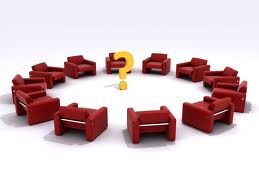 Example:
Kimberly wrote 9 papers for her psychology class. She wants to put 7 papers in her portfolio and is deciding on what order to put them in. How many  different ways can Kimberly arrange her papers?

How many “people are at this dinner party?”
AVOIDING ALGEBRA 
ON ACT MATH
Avoiding Algebra Tactics:
Plug-In Your Number
Plug in the Given Answer Choices
What’s so great about these tactics anyway?
These tactics allow us to avoid ALGEBRA!
BEST MATH TACTIC EVER #1
PLUGGING IN Your Own Numbers!
When do I Plug-In?
Look for variables in the problem and the answer choices.
Step 1 :
Plug in your own numbers for each variable. Make sure to write them down
Step 2:
Solve the problem using your numbers. 
Step 3:
Write down your answer and circle it. This is your TARGET.
Step 4:
Plug in your chosen number into the answer choices. Make sure to check
them all. The choice that matches your target is the correct answer.
Plugging-In Tips:
Watch out for Zero and One:
Don’t use the same number for multiple variables
Remember to check all your answers before moving on
Pick “Good” Numbers
Mark your test book with the numbers you choose
Example:

13. If a store sells a shirt for h dollars, how much would that shirt cost if it was marked down by q%
		
hq
1/4hq
h(1-(q/100)
q(1-(h/100)
2hq
Try Another:

13. If w hats cost z dollars, then how many hats could
you buy with $100?

A. 100/w
B. 100wz
C. 100w/z
D. 100z/w
E. wz
Example:
 
12.  If the sum of three consecutive odd integers is p, then in terms of p, what is the greatest of the three integers?

A. (p-6)/3
B. (p-3)/3
C. p/3
D. (p+3)/3
E. (p+6)/3
BEST MATH TACTIC EVER #2
PLUG IN THE ANSWER Choices!
Plugging in the answer choices allows us to work the problem backwards

When Can I Plug in the Answer Choices?
When there are numbers in the answer choices or
you feel the strong urge to write out a long algebraic expression! (Ex: age problems)
Steps to Plugging in the Answer Choices:
Step 1
	Label the answers so you know what they mean

Step 2
	Start with choice (C) and work the steps of the problem backwards

Step 3
	Look for something in the problem to know if you are correct. 

Step 4
	If you find the correct answer, STOP! Move on to the next problem!
Example :

11. Marc is half as old as Tony and three times as old as Ben. If the sum of  their ages is 40, how old is Marc?

A.3
B.6
C.12
D. 18
E. 24
37. Chef Emeril has equal amounts 
flour, sugar and salt. He made pretzels
by mixing 1/3 of the flour, ½ of the sugar 
and ¼ of the salt. If he made 52 pounds 
of pretzels, how many pounds of sugar
did he have to start?

A. 45
B. 48
C. 50
D. 52
E. 56
ACT Quadratics
The ACT loves to test students on three specific quadratic equations.  

1.  x2-y2=(x+y)(x-y)
2.  (x+y)2=x2+2xy+y2
3.  (x-y)2=x2-2xy+y2
Functions

Treat functions like you’re reading directions on a map.  

Most function questions will give you a specific value to plug in for x or a given variable, and ask you the value of the function for the given variable. 

		6.  If f(x) = x2 + 2x -3 f(5)=
	
	A. 12
	B. 17
	C. 32
	D. 35
	E. 38
Logarithms 
Think of log questions as simply another way to deal with exponents….

The Logarithm Formula
logxy = z simply means xz = y

33. If logx64 = 6, what is the value of x?
 
A. 2
B. 3
C. 4
D. 5
E. 6
Plane Geometry
Plane Geometry Facts

Use logic when solving geometry problems

Most shapes will be drawn to scale. Use your eyes to eliminate impossible answer choices

When a diagram is not given or is not drawn to scale, redraw it

Fill in any missing info in the figure before solving the problem
Plane Geometry Formulas
Area of a triangle =1/2(base)(height) 
Pythagorean theorem =a2 + b2 = c2 
30-60-90 Triangles = x-x√3-2x
45-45-90 Triangles = x-x-x√2
Area of a circle= π r2
Circumference of a circle= 2 πr
Area of square/rectangle=base(height)
Area of a trapezoid = 1/2(b1+b2)(height)
Plane Geometry Problems Include
Triangles
     Circles
     Four-Sided Figures
     Weird Shapes
Steps to solve Geometry Problems
Step 1
    If you are given a figure, label it with all information given, including labeling sides, parallel lines, et
Step 2
   If they do not give you a figure, or if the figure given is not drawn to scale, DRAW YOUR OWN!
Step 3
   Write any other information given, and note what formulas you will need to solve the problem.
Step 4
   Solve for the missing information, and eventually you’ll have found the answer. Don’t try to solve for the answer in one step!
Triangles:

Basic Triangle Facts:
All Triangles contain 180 degrees
The height must always form a right angle with the base
An equilateral triangle has 3 equal sides and three equal angles. 
Isosceles triangles have two equal sides and two equal angles.
Right triangles contain one ninety degree “right angle”

The Pythagorean Theorem:
right triangle the square of the hypotenuse is equal to the sum of the squares of the other two sides.
Remember popular Pythagorean “triples” such as 3-4-5 or 5-12-13.
You don’t need to remember the formulas for “special right triangles.”
Special Right Triangles
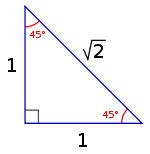 Special Right Triangle #1
The “45-45-90”
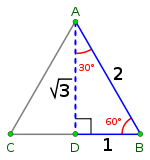 Special Right Triangle #2
The “30-60-90”
Special Right Triangles Example
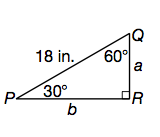 Find the length of the side PR.
E
F
D
G
13. Figure DEFG is a square.  If EG= 4, what is the area of the square?
	
	A.  4	B.  4√2 	C. 8	D. 16	E. 32
How can you use your  “logic brain” to solve this?
16. An equilateral triangle has a side with a length of 10. What is the area of the triangle?

A. 5√2
B. 25C. 25√3D. 50√3E. 100√2
ACT
Circles:
  Circles have 360 degrees.
  The circumference of a circle is equal to 2πr or πd.
  The area of a circle is equal to πr2, where r is the 	radius.
  Tangent lines touch a circle at exactly one point and 	form a ninety degree angle.
Circles Formulas

Some Circles Formulas aren’t given to you!
 
Arc Length= Cwhole Circle (Degrees of arc/360)
 
Arc Area= Awhole Circle (Degrees shaded/360)
10. Points Y and Z lie on the circle (not pictured) with 
center O such that YOZ is equilateral.  What is the 
probability that a randomly selected point in the circle 
lies on minor arc YZ?

A. 1/360B. 1/60C. 1/6D. 6/10E. 5/6
Four-Sided Figures:
   A square is a rectangle whose sides are equal
   The perimeter of a quadrilateral is the sum of its sides
   The area of a rectangle is equal to the base (x) height
   Remember that any polygon can be divided into triangles
  The volume of a rectangular solid is equal to the l x w x h
  Know how to plot & locate points on a coordinate plane
14. In the picture below, ABCD is a rectangle.  If the area of triangle ABE is 40, what is the area of the rectangle?
B
C
8
A
D
4
A. 20B. 40C. 48D. 80E. 112
Example:

	12. Two lines, q and l, which never intersect, are both tangent to circle T. If the smallest distance between any point on q and any point on l is four less than triple that distance, what is the area of circle T?
	A. π
	B. π/4C. 2π
	D. 4π
	E. 9π
Avoiding Algebra Tactics Solve Geometry Problems
20. The base of triangle G is 40% less than the length of rectangle W. The height of triangle G is 50% greater than the width of rectangle W. The area of triangle G is what percent of the area of rectangle W?
A. 10B. 45C. 90D. 100
E. 125
What method can we use to solve this problem?
Using Logic to Solve Geometry Problems:

What should you do when you see a weird shape on a difficult geometry problem?

Use the logic side of your brain to eliminate answers that don’t meet your “eyeball test.”
20. If the figure PQRS above is a square, what is the area of the shaded region?
Q				    R
20
P
S
A. 20 π
B. 40(π -2)C. 200 (π -2)D. 100 πE.  400 π
Coordinate Geometry
Coordinate Geometry
There will be 9 coordinate geometry questions on the ACT.  
The equation for a line is y=mx+b. 

Parallel lines always have the same slope, perpendicular lines always have negative reciprocal slopes

When third line cuts across two parallel lines, the small angles are all equal and the large angles are all equal. The sum of a small angle and a big angle is equal to 180 degrees.
Slope Formula  (Change in Y)/(Change in X) or (y2-y1)/(x2-x1)
Midpoint Formula (X1+X2/2), (Y1+Y2/2)
Distance Formula 
d=√(y2-y1)2 +(x2-x1)
The Equation for a Circle 
(x-h)2 + (y-k)2 = r2
(h, k) = center of the circle
r= radius
The Equation for an Ellipse 
 (x-h)2/a2 + (y-k)2/b2 =1
(h, k) = center of the ellipse
2a = horizontal axis (width)
2b = vertical axis (height)
The Equation for a Parabola y = x2
Example
When you graph the equation y2 = 1 – x2 on a standard coordinate plane, the graph would represent which of the following geometric figures?

	A. ParabolaB. CircleC. EllipseD. SquareE. Straight line
ACT Trigonometry
hypotenuse
opposite
x
adjacent
The sine of an angle
(length opposite of x)/(length of hypotenuse)

The cosine of an angle   
(length adjacent of x)/( length of hypotenuse)

The tangent of an angle  
(length opposite of x) /(length adjacent of x)
Reciprocals
Cosecant=1/sine
secant=1/cosine
cotangent=1/tangent
Trig Identities that will Help on the ACT
Sin2θ + Cos2θ=1 

Sinθ/Cosθ=Tanθ
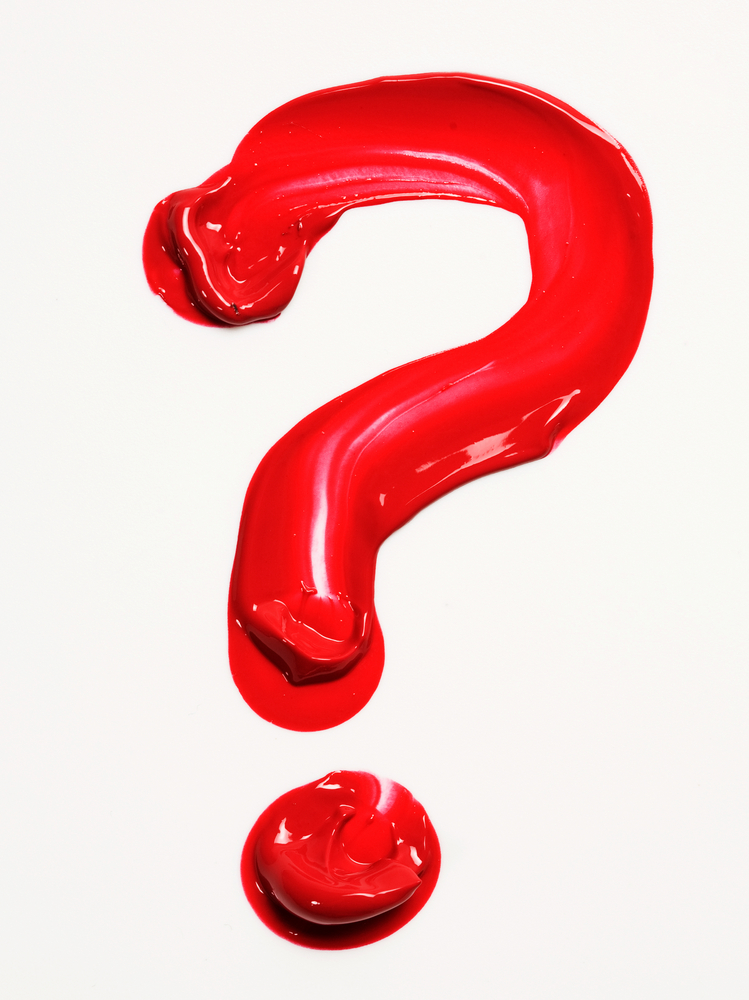 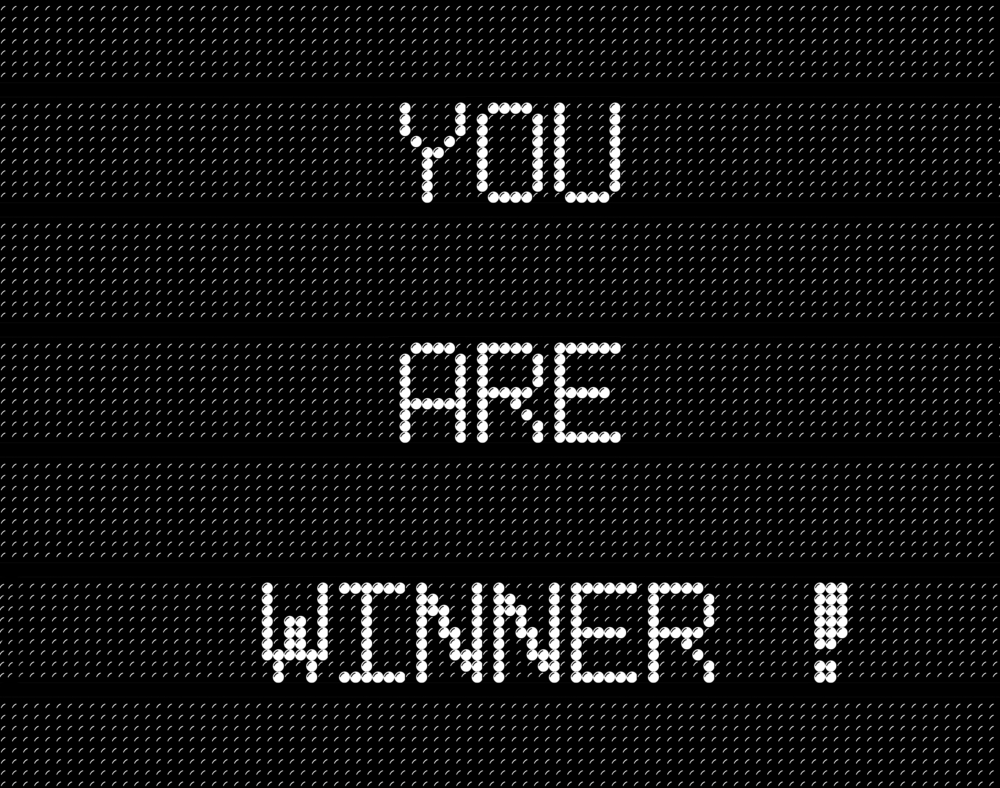